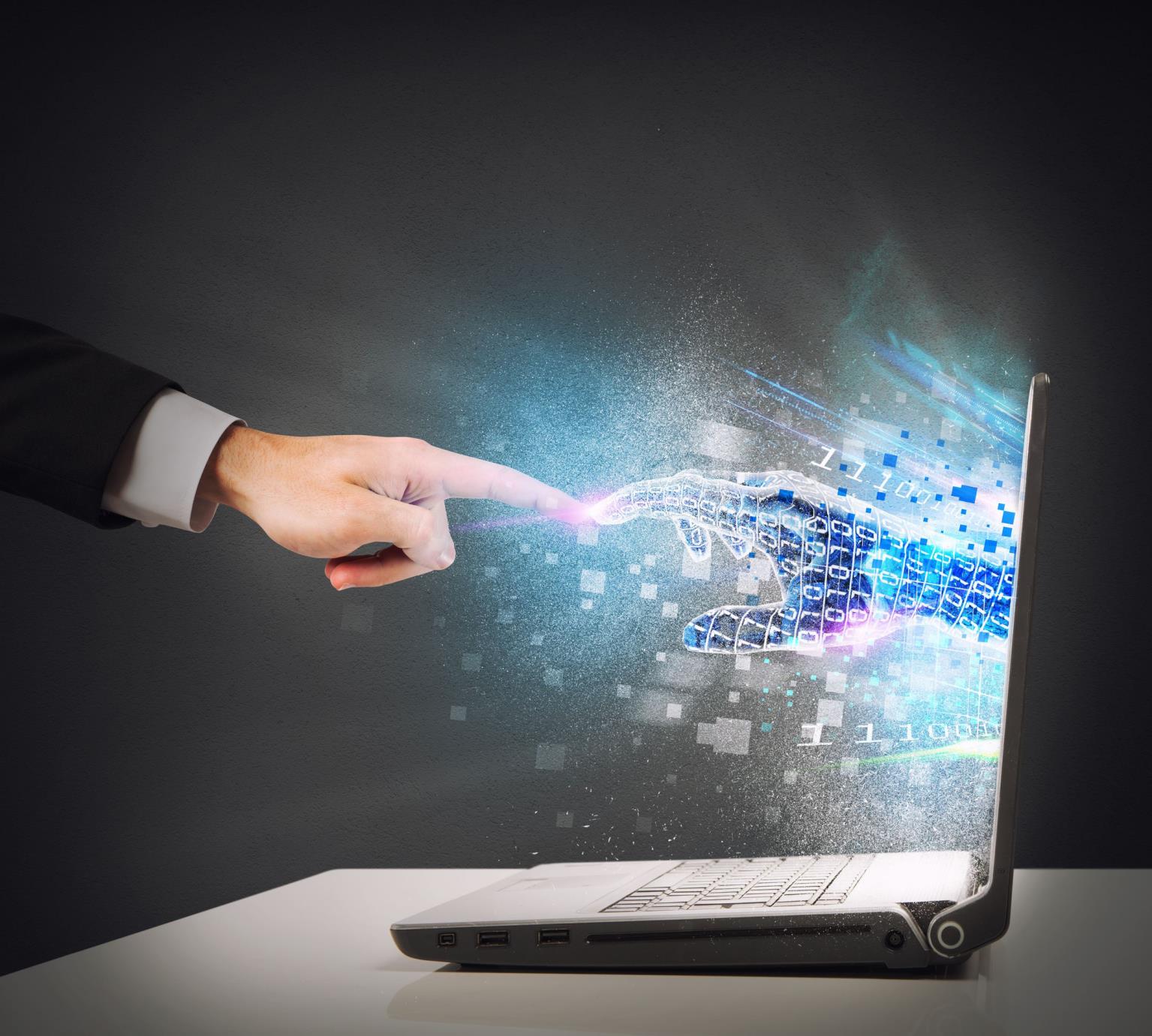 IEC International Standards and Conformity Assessment Systems for security, privacy and trust
Frans Vreeswijk
IEC General Secretary & CEO
GSS16 
24 October 2016
Hammamet, Tunisia
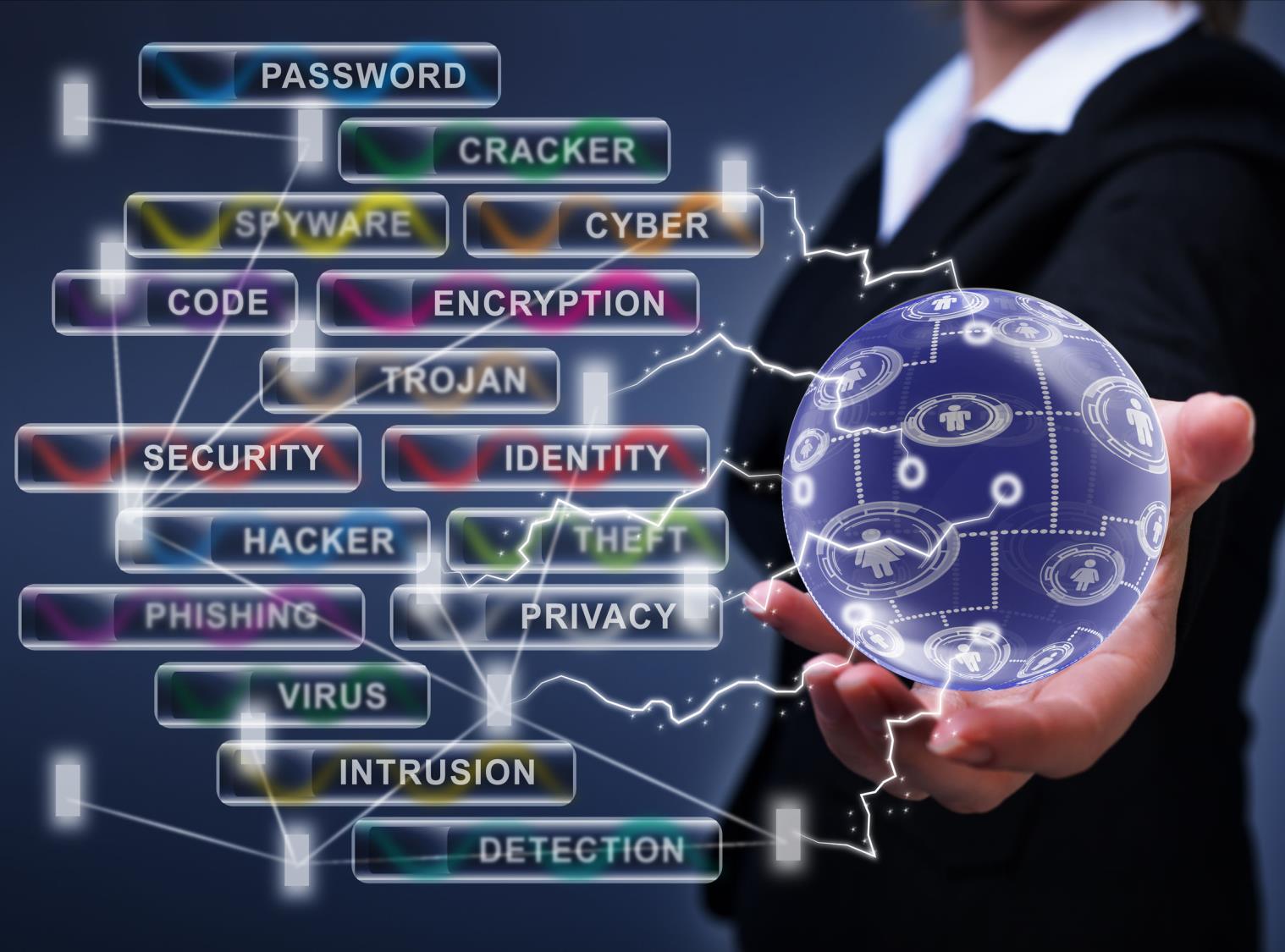 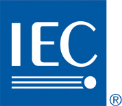 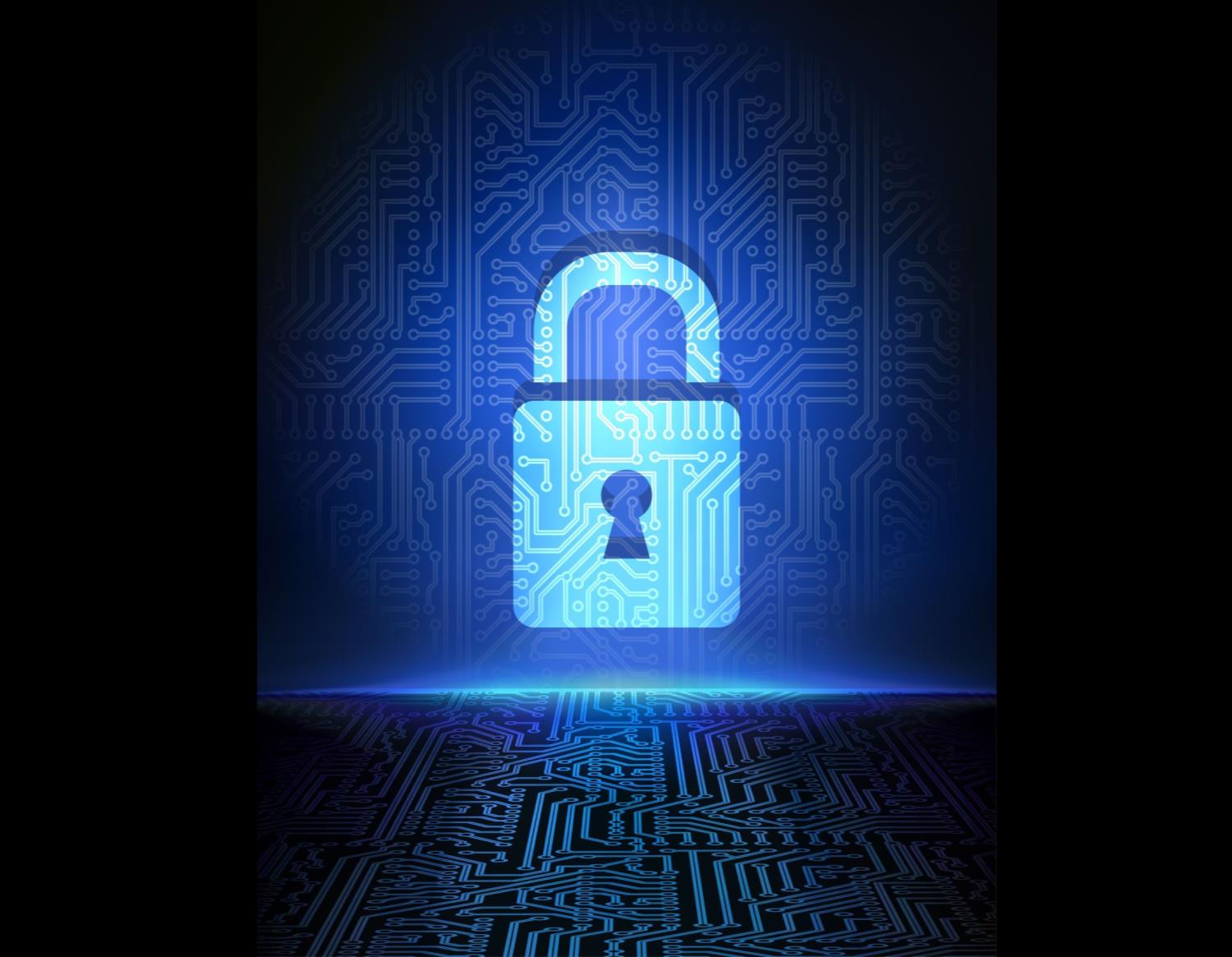 protecting power systems
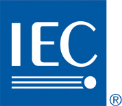 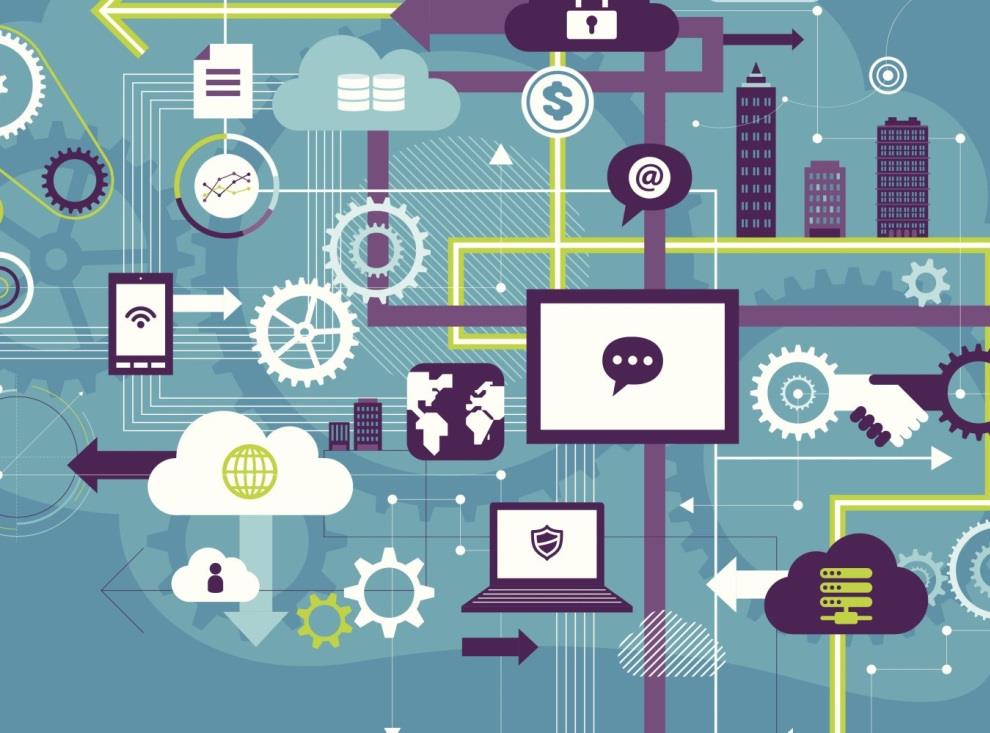 Industry 4.0
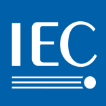 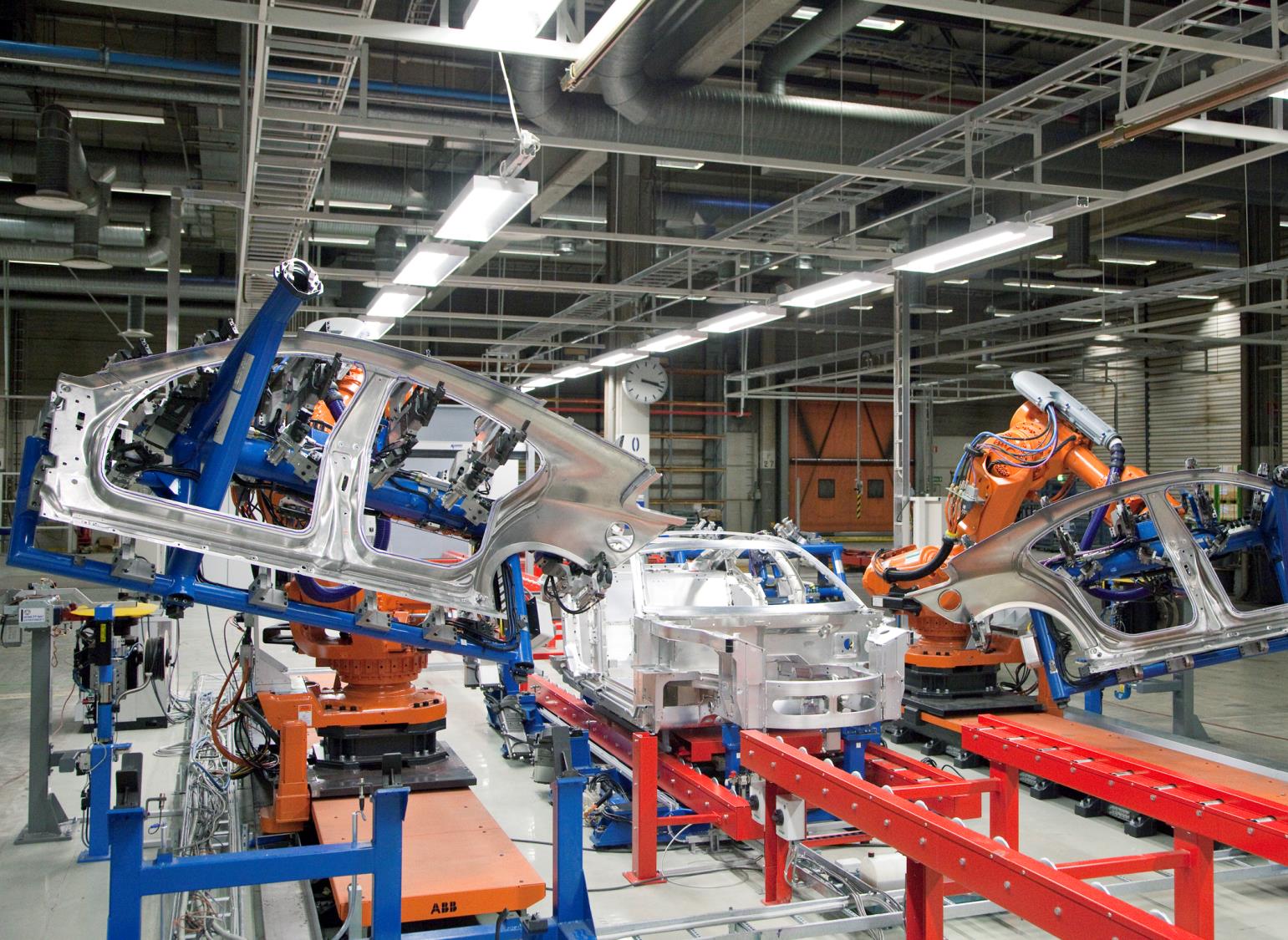 Automation
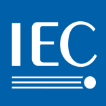 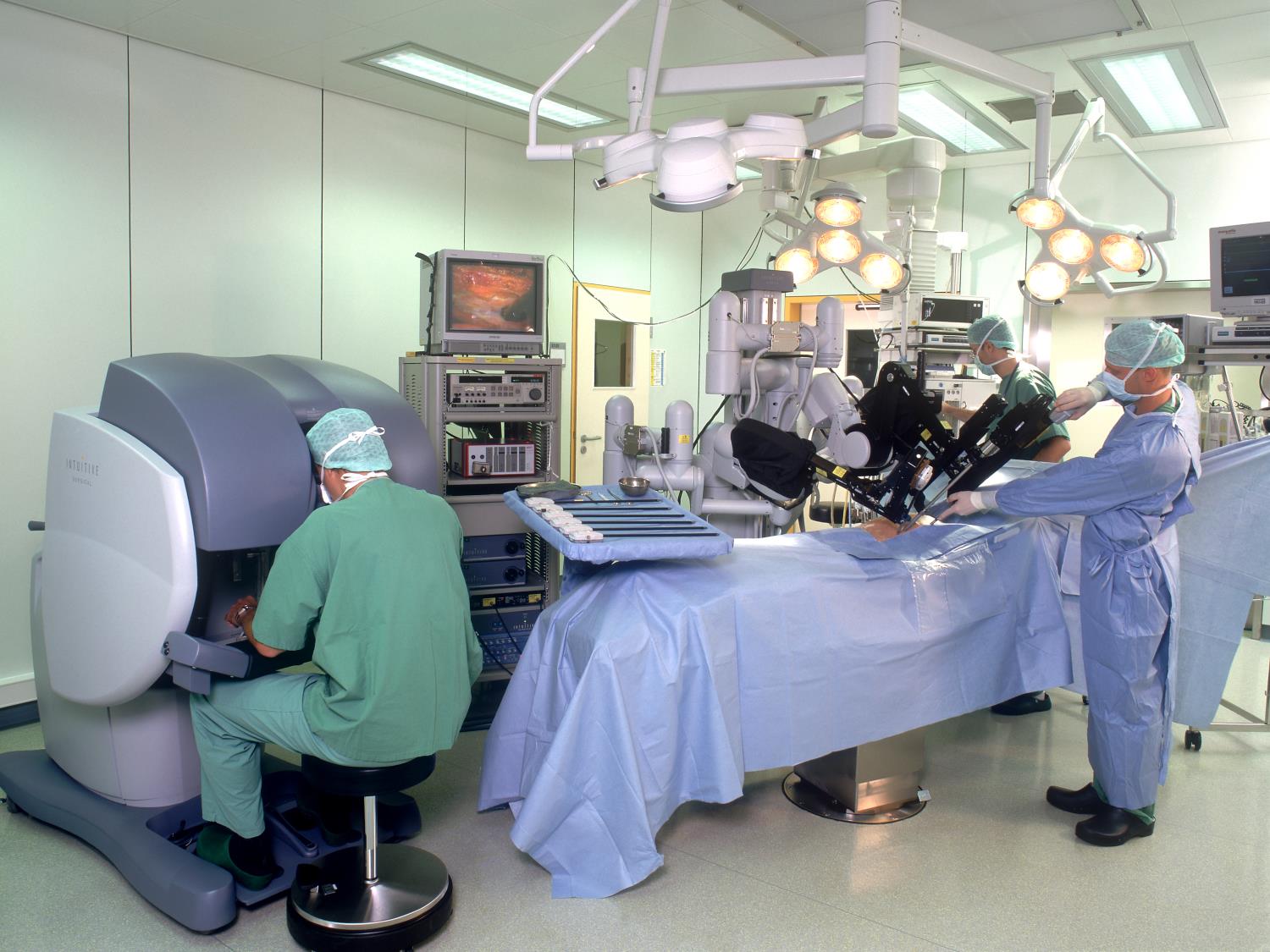 Healthcare
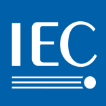 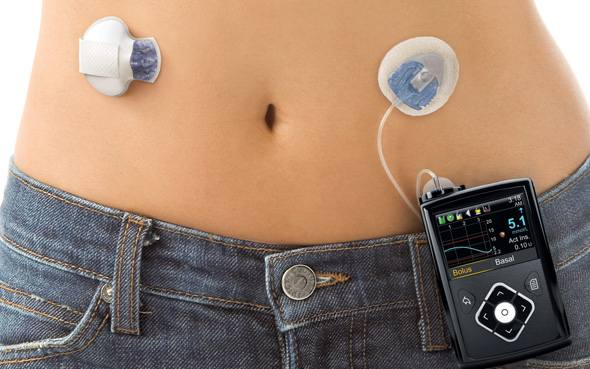 Wearable devices
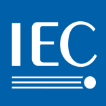 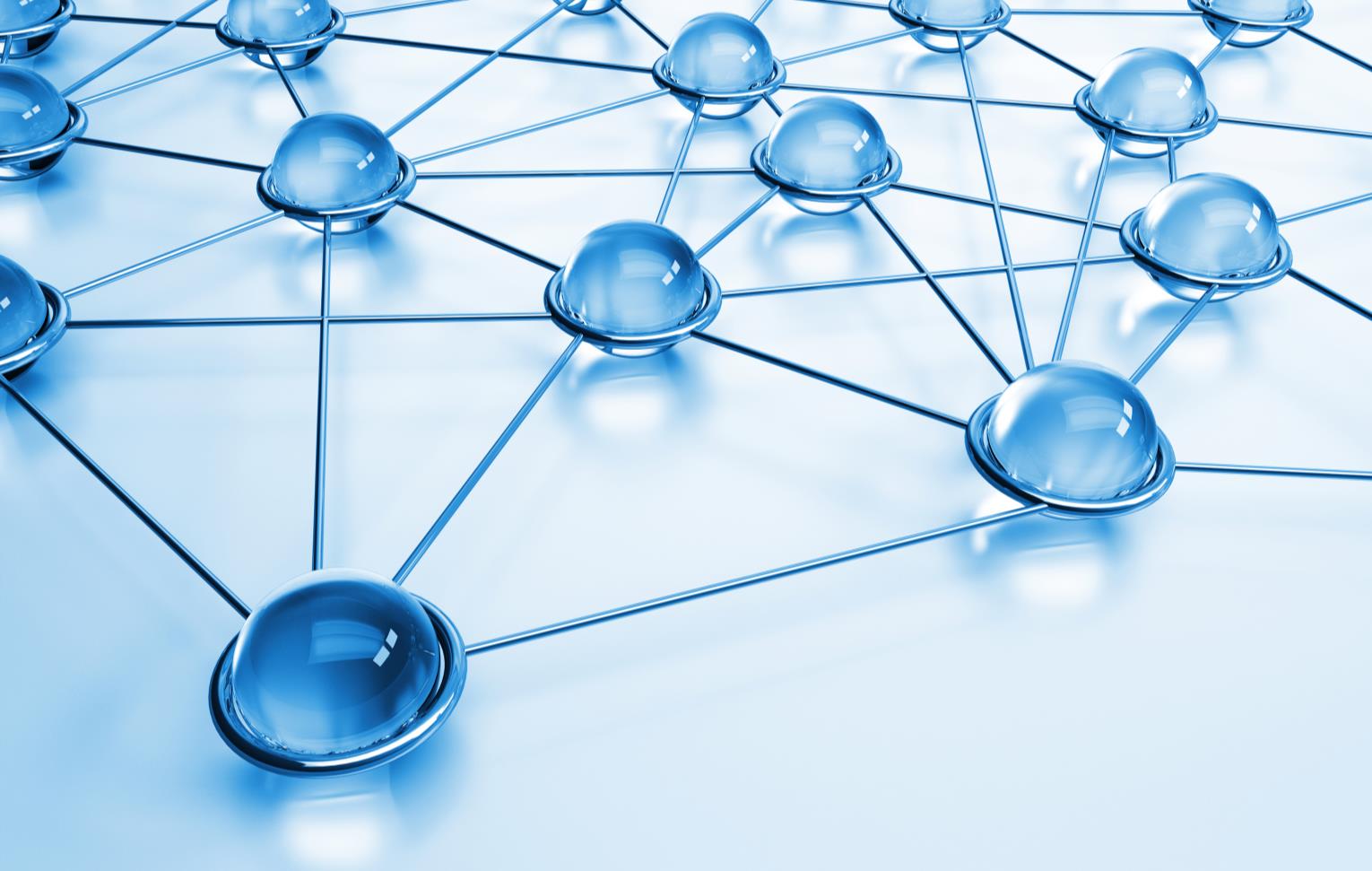 Sensor networks
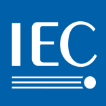 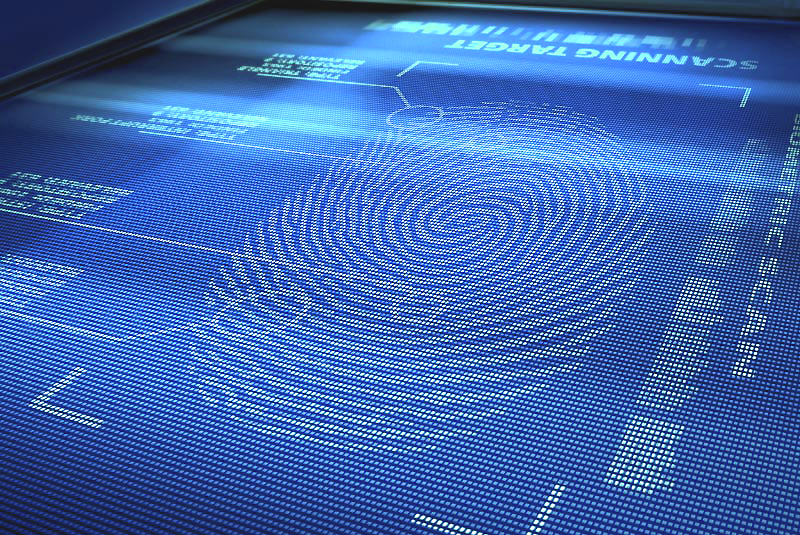 ISO/IEC JTC1 IT security techniques
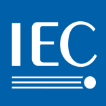 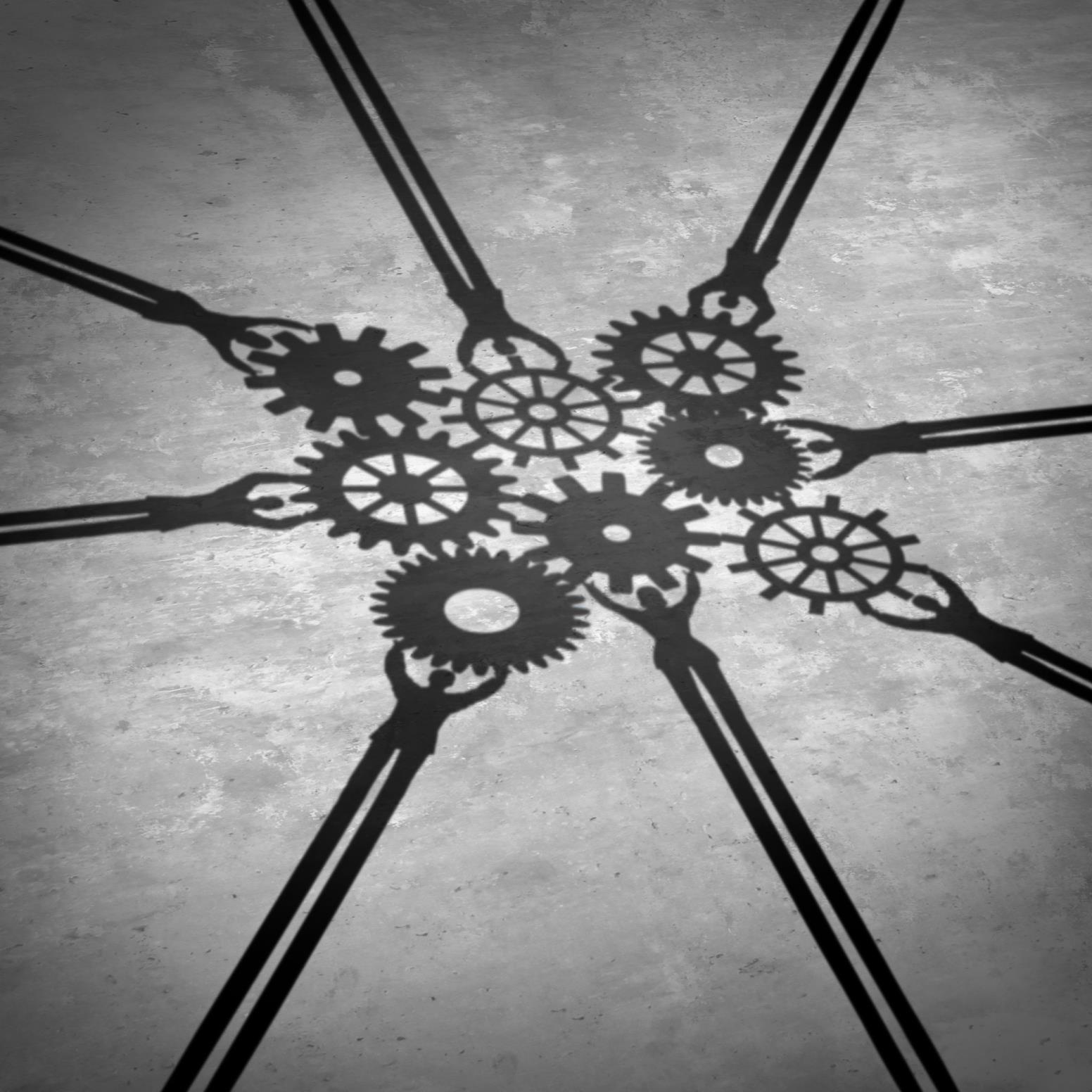 Recommendation: broad cooperation between all standards organizations needed
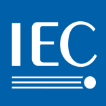 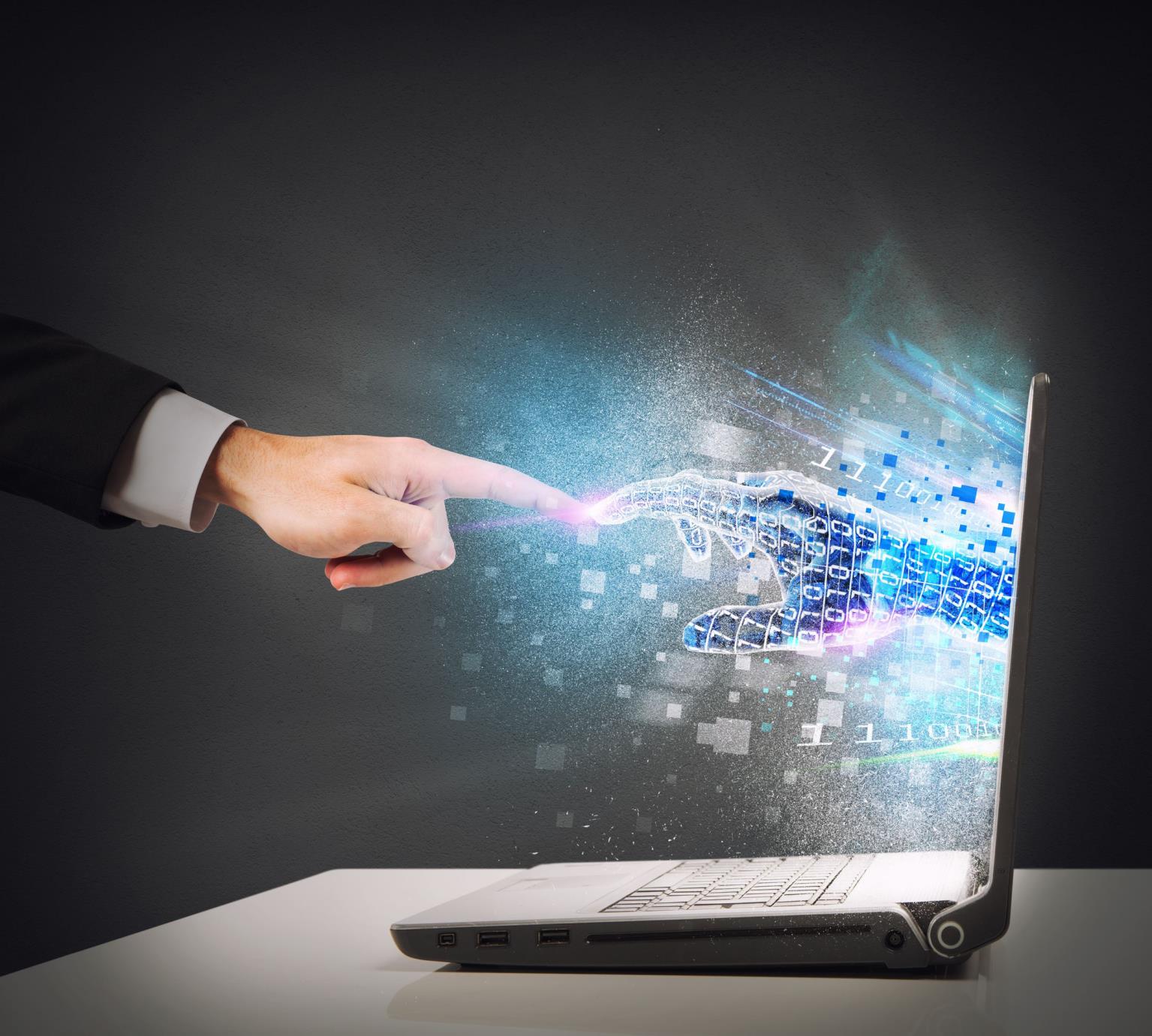 IEC International Standards and Conformity Assessment Systems for security, privacy and trust
Frans Vreeswijk
General Secretary & CEO
GSS16 
24 October 2016
Hammamet, Tunisia